Who Are KPMG?KPMG are a professional services firm who offer services such as Audit, Tax and AdvisoryKPMG firms operate in 143 countries and territories across the globeWe inspire confidence and empower change in all we do
About me. 2nd year audit apprentice. KPE Department . School Leaver. Leeds Office. Back to school Champion
Apprenticeships on Offer
Apprenticeship Programmes
Audit
5-year programme working towards a Level 7 ACA/CA qualification
Audit Data & Analytics
4-year programme where you will complete a Level 6 BSc (Hons) Digital and Technology Solutions qualification.
KPMG Business Services
2-year programme where you will complete Business Administration Level 3.
Our range of apprenticeship programmes offer candidateswith the opportunity to workwith a variety of clients acrossdifferent industries, using innovative approaches and new technologiesto help businesses to improvethe way, they work.
Tax
5-year programme where you will study for a AAT Level 3 and 4 and Level 7 ATT CTA Qualification.
Consulting Managed Services
2-year programme where you will complete the Business Administration level 3.
Consulting
5-year programme  where you will study the Level 4 Junior Management Consultant Apprenticeship and Level 7 of either ACA, ChMC, CIPD or another relevant professional qualification.
KPMG Law
6-year programme where you will coomplete the Level 3 Paralegal and Level 7 Solicitor qualification.
Technology
4-year programme where you will complete a Level 6 BSc (Hons) Digital and Technology Solutions qualification.
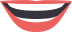 Benefits of apprenticeship programmes:
1
2
3
4
Opportunity to gain a recognized professional qualification.
On Consulting and Business Services, rotations aroundthe business area offer an opportunity to gain key experiences and insights into different teams.
They build a network across the whole Firm from junior staff members all the way up to Partner level
Earning a salary whilst gaining a broad range of work experience and working towards a professional qualification
[Speaker Notes: Our Apprenticeship programmes offer the chance to gain practical work experience and build core skills within our global network of firms. You’ll be supported to achieve professional qualifications and accreditation's, such as diplomas and degrees, and earn a salary - all at the same time.

Here is an overview of the different Apprenticeship programmes we offer at KPMG. Please note, each programme differs in duration/locations available and each of the qualifications offered aligned to the relevant business area. 


Audit – Apprenticeship

The largest of our UK practices, Audit is about examining organisations and ensuring their published annual accounts are a 'true and fair' reflection of their financial performance.
The work we do in Audit affects investment decisions, inspires confidence in public sector expenditure and supports economic growth. Some of the world’s biggest companies rely on us to provide independent insight, challenge and audit expertise.
In today’s disruptive times, audit is needed more than ever by society to build trust and support economic growth now, and in the future.
As an apprentice in Audit, you'll be an important part of our mission to support the UK in a connected world, getting under the skin of a variety of organisations and contributing to our shared goal of delivering high quality work.
Wherever you’re based, you'll have everything you need to handle each audit engagement with confidence. From the start, you'll be working on rewarding projects alongside some of the brightest minds in business, gaining invaluable support both from your team of experts and your fellow new joiners; building your network and benefiting from learning every day. You can also look forward to ongoing training – depending on which programme you join, you'll study towards professional qualifications and accreditations such as a degree, ACA or CA which will underpin your long-term career with us.

Within audit we have our 2 apprenticeship programmes, Audit and Audit Data & analytics. 

On the audit programme you will have rotations in the Audit function. This is a  5-year programme. As part of your KPMG Audit Apprenticeship you will complete the AAT Level 3 and 4 plus the Level 7 ACA/CA Professional Qualification.

On our 4 year Audit Data & Analytics Programme you’ll learn how to become and effective audit analysy. On this programme you’ll work towards a BSc (Hons) Digital and Technology Solutions qualification, which is level 6. Learn how to become an effective Audit analyst.  
KPMG Business Services Apprenticeship 

The KPMG Business Services Apprenticeship is a two-year programme where you’ll be fully supported with guidance from KPMG teams, as well as our external training provider, in everything there is to learn about Business Services.
KPMG’s Business Services (KBS) function is the single provider of internal business services, advice and expertise to KPMG. KBS is structured around three groups:
Business Partnering – providing strategic support and insight to business leaders
Centres of Expertise – deep specialist expertise and delivery of transformation initiatives
Operational Excellence Hubs – delivering services and support that keeps our business running efficiently

Throughout the apprenticeship, you’ll develop a host of core skills to help you succeed in the workplace. From delivering and working on projects, developing a customer focused mindset and learning how to work as part of a professional team. We’ll make sure you have the support you need to take on new challenges and thrive within a professional workplace environment.

Technology Apprenticeship 
Technology is at the heart of what we do and is changing the world like never before, which makes it a really exciting time to join us. Working shoulder-to-shoulder with our clients, we are pioneering some of the most advanced tech-enabled solutions to help them solve some of their biggest business challenges.
Our work is both technical and diverse and our Technology Apprenticeship is designed to support you on your journey to a successful career in technology. You’ll explore the interaction between technical systems and the workplace and how to use them effectively for maximum business impact. You’ll study towards a BSc (Hons) in Digital and Technology Solutions over the course of 3 years.
To ensure that you are set up for success, prior to embarking on your course, you will attend a 12-week Bootcamp to kick start your apprenticeship which will give you the technical fundamentals to support your development.

Consulting Apprenticeship
In an ever-changing, increasingly complex world, we work shoulder-to-shoulder with our clients to help them overcome the challenges they're facing, now and in the future.
We work with businesses of all shapes and sizes, offering advice on how companies can grow sustainably and deal with the unexpected. We do that by immersing ourselves in our clients' organisations, applying innovative ideas and tech-enabled solutions to deliver the best possible outcomes.

We offer two Consulting Apprenticeships - our rotational Consulting KPMG360° Apprenticeship and our Consulting Managed Services Apprenticeship. Both offer the opportunity to gain valuable work experience alongside studying for industry recognised qualifications, and the chance to build a truly rewarding career.
Join us as a Consulting Apprentice and be challenged to go beyond your expectations; to earn, learn and make a difference for our clients, our people, our communities and the planet.

A two-year programme working with clients who are lookingto temporarily outsource parts of their business, working towardsa Level 3 Business Administration Apprenticeship

KPMG’s Business Services function is the engine room of KPMGand is structured around three groups – Business Partnering,Centres of Expertise and Operational Excellence Hubs KPMG Discovery,2-year programme, working towards a Level 3 Business Administration Apprenticeship

KPMG Law Apprenticeship 
In times of disruption, we support our clients to adapt to rapidly changing business landscapes. Side-by-side, we work with them to navigate uncertainty, because wherever there are challenges, we see possibilities.
By understanding the issues they face and drawing upon our legal expertise, along with the wider KPMG capabilities, at KPMG Law we’re transforming both the delivery of legal solutions to our clients and also the in-house legal teams that support our clients’ businesses. We’re always looking for new opportunities to achieve better business outcomes, including digitally-driven solutions that will help our clients evolve and thrive in a new world.

Working with some of the world's biggest companies, join us as an apprentice and you could find yourself on projects ranging from Deals, UK and International Business Reorganisations, Financial Services, Disputes; right through to Workforce compliance and transformation and Commercial Technology and Data, or even, Family Office and Private Client matters for our high net worth clients. Underpinning all our work is our innovative use of technology. Our KPMG Law apprentices will have access to advanced digital solutions and we actively encourage a strong technology focus, where you’ll get the chance to work alongside dedicated legal technologists, solution architects, developers, and legal project managers.


Tax Apprenticeship
Our Tax teams work with a wide range of organisations and individuals, helping them to implement the tax approaches that best suit their commercial needs within domestic and international legal and regulatory requirements.
Our advice can prove invaluable to our clients. Everyday, in ways big and small, we make a meaningful and positive difference to them. This is partly because complex issues can be open to interpretation, and partly due to the ever-changing legislation that can have major taxation implications for our clients. Our job is to keep up with those developments, advising clients of new risks and opportunities that come up. This is even more important as the need for companies to ‘do the right thing by society’ has shone a light on their tax affairs, whilst governments globally seek to drive greater tax transparency, and use tax as an incentive to help achieve wider environmental and social ambitions.]
Programme Timeline- Audit
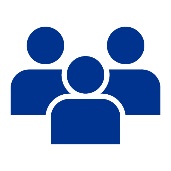 Years 3-5
.
Years 1 and 2
Apprenticeship programme
Continue to develop through a range of learning opportunities and build your technical skills through Audit Engagements. Work towards your Level 7 ACA or CA qualification and apprenticeship
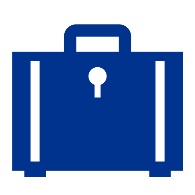 Transition into life at KPMG and develop your professional skills and knowledge. Complete the AAT Level 3 Advanced Certificate in Bookkeeping and the AAT Level 4 Professional Diploma in Accounting.
Qualified Professional

Which ever route you take, you can now start working as a fully-qualified professional at Assistant Manager level (dependent on performance)
.
Years 4-6
.
Years 1-3
.
Graduate programme
Choose specific area of the business + study for professional qualification
University study in any degree discipline
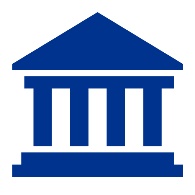 ©2023 KPMG LLP, a UK limited liability partnership and a member firm of the KPMG global organisation of independent member firms affiliated with KPMG International Limited, a private English company limited by guarantee. All rights reserved. The KPMG name and logo are trademarks used under license by the independent member firms of the KPMG global organisation.
[Speaker Notes: Compare the timings between Apprenticeship and Graduate Programme- on Average Apprentices qualify quicker than Graduates- both Apprentices and Grads work towards the same qualifications internally- just a slightly different route]
Application Process
Apprenticeship application process
1
2
3
4
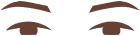 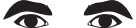 Your application
Tell us about your academic background and work experience
TransformingSmall Businesses
We will ask you to respond to hypothetical scenarios in this immersive assessment. You will need a calculator
DeliveringOutcomes
Written and video assessment specific to the business area you have applied to
Virtual Launch Pad(KPMG Experience)
Learn more about us, meet our people and take part in virtual assessment activities
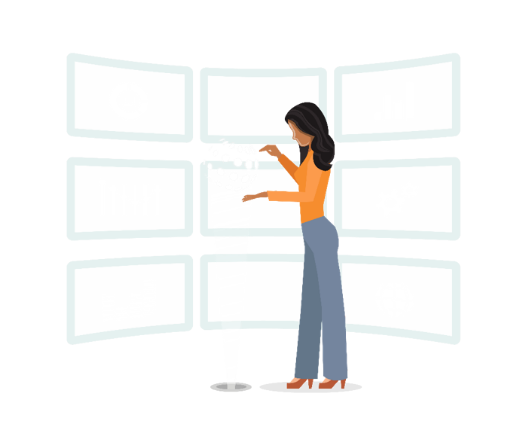 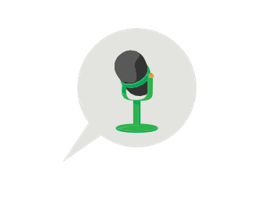 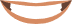 30 minutes to complete
90 minutes to complete
60 minutes to complete
3 hours to complete
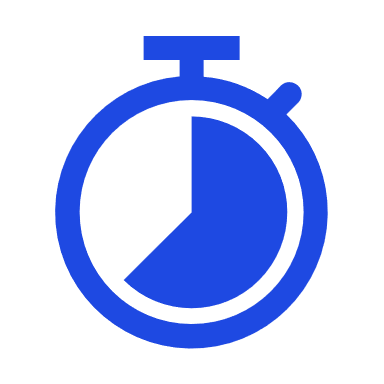 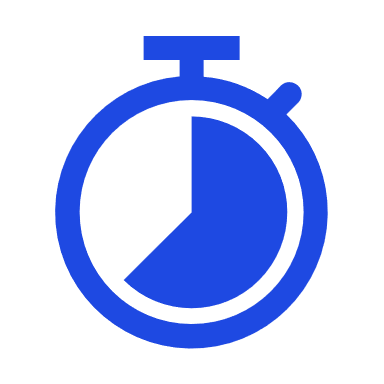 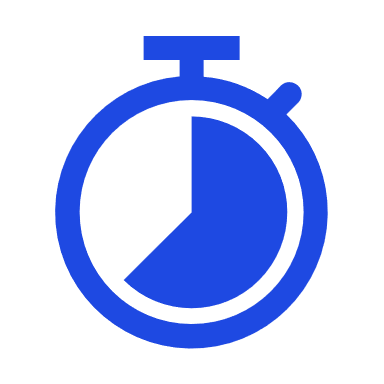 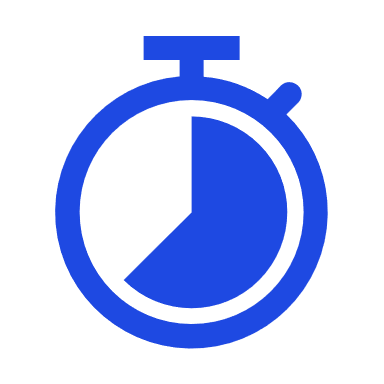 [Speaker Notes: If you are applying to one of our apprenticeship programmes, you will need to go through our KPMG assessment process. We have designed our application process to give you the chance to show your potential as well as gaining a greater insight into working life at KPMG.

Stage 1: Your application 
This is your chance to tell us about your academic background and any work experience you may have undertaken. This should take about 30 minutes to complete and you won't need to upload a CV.
At KPMG, everyone brings a unique perspective, and we want to ensure that you have the best opportunity to demonstrate your potential. We’ve designed our application process to assess everyone’s potential in the context of their educational and personal circumstances to ensure that you have the skills to succeed at KPMG.
You’ll generally be expected to demonstrate the entry requirements listed for each programme, however, if you do not meet all the below, and are a few grades or points short, then we would still encourage you to apply, as you will be given the option to provide additional information that enables us to assess your application and potential in the context of your socio-economic background and/or any extenuating circumstances. 


Additional info on contextual recruitment:
As part of this commitment, we use the upReach contextual recruitment system for programmes with A Level and GCSE (or equivalent) qualification requirements. We use this as we believe that it is important to consider academic results in the context in which they were achieved, such as your socio-economic background and/or any extenuating circumstances. Supplying us with this information, where available, will not negatively impact your application, but it may provide a positive uplift on your academic achievements. You also have the option to opt out of sharing it.


Stage 2: Transforming Small Businesses 
After submitting your application, you will be automatically invited to our first online assessment, Transforming Small Businesses. This assessment will require you to consider a range of material relating to three fictional small businesses, each with their own business challenges.

Throughout the assessment, you will be asked how you might respond to certain scenarios by ranking what you'd likely do, say or feel. You will also be asked to analyse some information and provide responses. You will need a pen, paper and calculator (your phone calculator will be sufficient).

Although the assessment is untimed, we suggest that you allow 90 minutes for completion, and we recommend that you complete it within one sitting. You will need to complete the assessment within five calendar days from the date of your invitation.

You can access the assessment using the majority of browsers, however we recommend using Chrome for optimal functionality. Please ensure you have a good and stable internet connection before starting the assessment. You should also complete the assessment on a desktop or laptop.

Please let us know before you start the assessment if you need any adjustments.

Once you have completed the assessment, you will receive a personalised feedback report based on the KPMG strengths assessed.

Stage 3: Delivering Outcomes
If you are successful at Stage 2, you may be invited to our next online assessment.

This stage provides you with an insight into your chosen business area as you are taken through a fictional project, linked to one of the small businesses introduced in the previous Transforming Small Businesses assessment.

Throughout the assessment, you will be asked; how you might respond to certain scenarios by ranking what you'd likely do, to record video responses via your webcam, and provide written responses to information provided.

Again, this assessment is untimed, but we suggest that you allow 60 minutes to complete it and that you do so in one sitting. You will have 5 calendar days to complete the assessment from the date of your invitation.

Make sure you let us know before you start the assessment if you need any adjustments.


Stage 4: Virtual Launch Pad 
If you are successful at Stage 4, you may be invited to attend a Virtual Launch Pad. This is the final stage of the recruitment process.​

Virtual Launch Pad will combine assessment with the opportunity for you to learn more about the fantastic career opportunities available at KPMG. We will be looking for you to demonstrate the strengths that will give us the confidence that you will be successful at KPMG.​

The assessed activities will be conducted virtually. You will also have the opportunity to meet lots of our people virtually, including those within the area you have applied to, from Partners to current apprentices. 

If successful you will have your job offer within 2 working days!​

If you are unsuccessful you will be offered the option to request feedback.

General tips you want to cover: 
Let us know in advance if you require any reasonable adjustments – we want everyone to be able to perform at their best during the application process. If there are any adjustments you feel would benefit you, whether because of a disability, in relation to your faith or because of another requirement, please contact us via email graduate@kpmg.co.uk or call us on 0800 328 5764. This should be done as soon as possible. 
Please ensure that the telephone number(s) and email address you provided in your application are still correct in case we need to call you. You can do this by logging into your Account Area and clicking on the printer icon at the top of the page.]
What we look for
What we look for?
Careermotivation
Drivequality
Demonstrate integrity
Criticalthinker
Resilient performer
Leverage technology
01
02
03
04
05
06
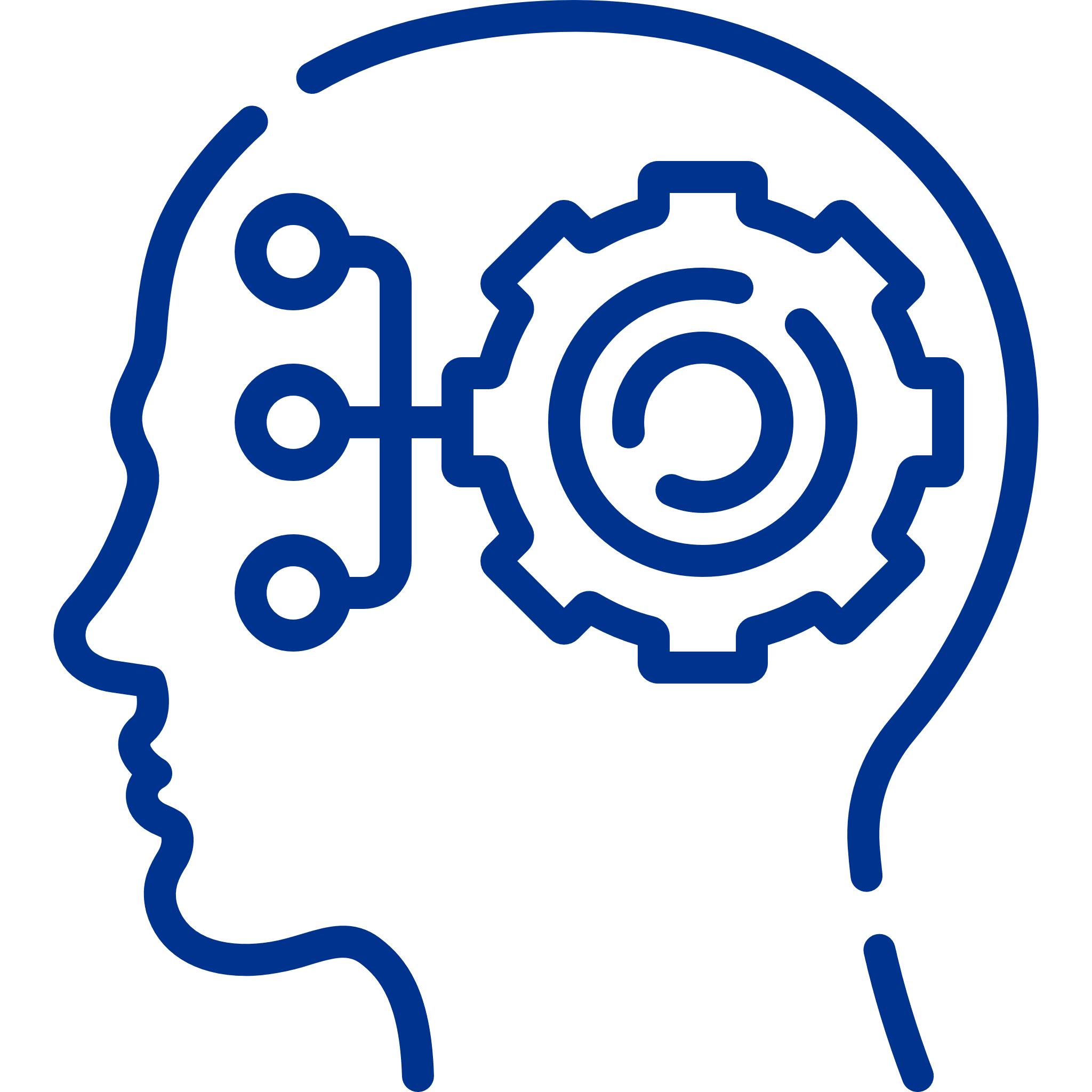 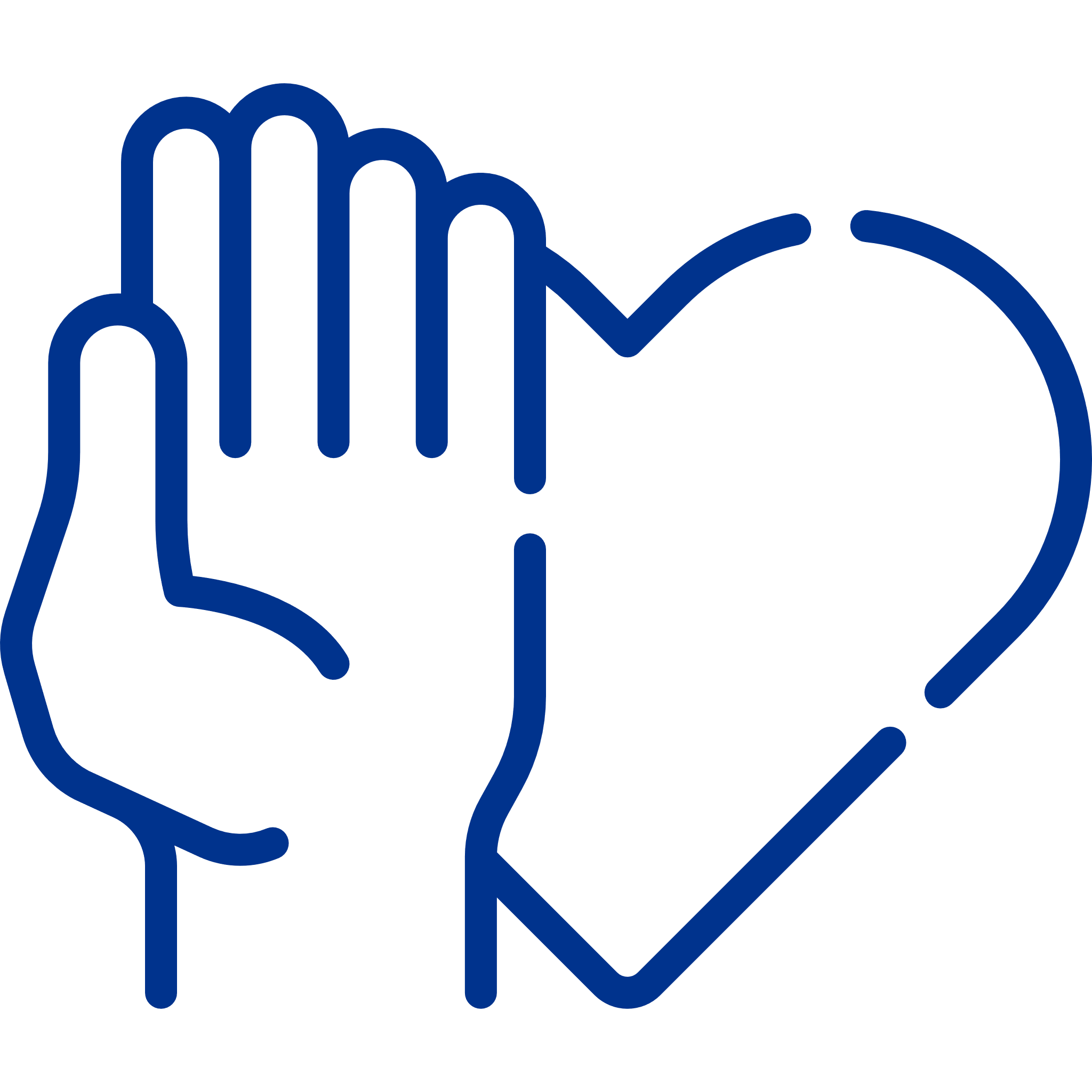 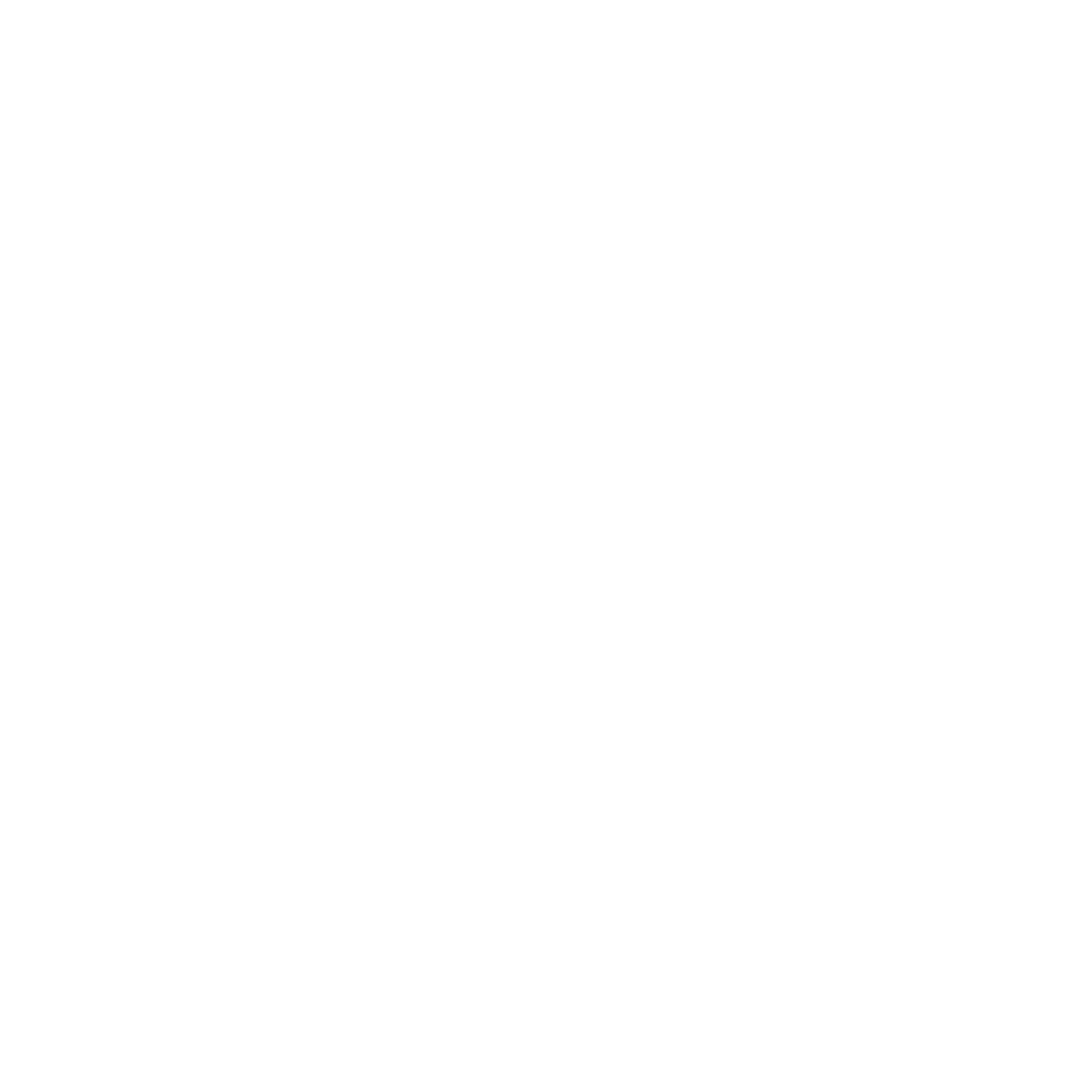 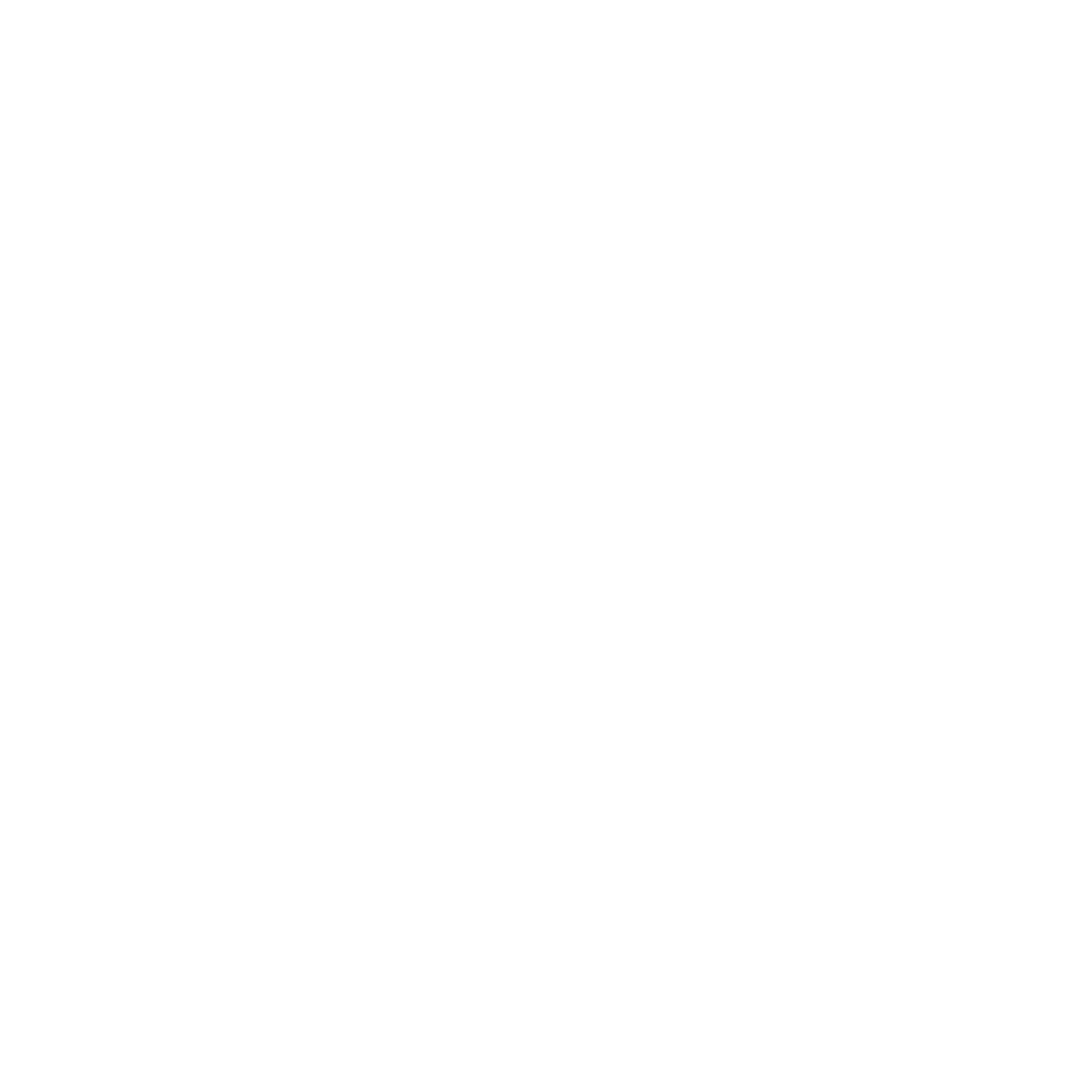 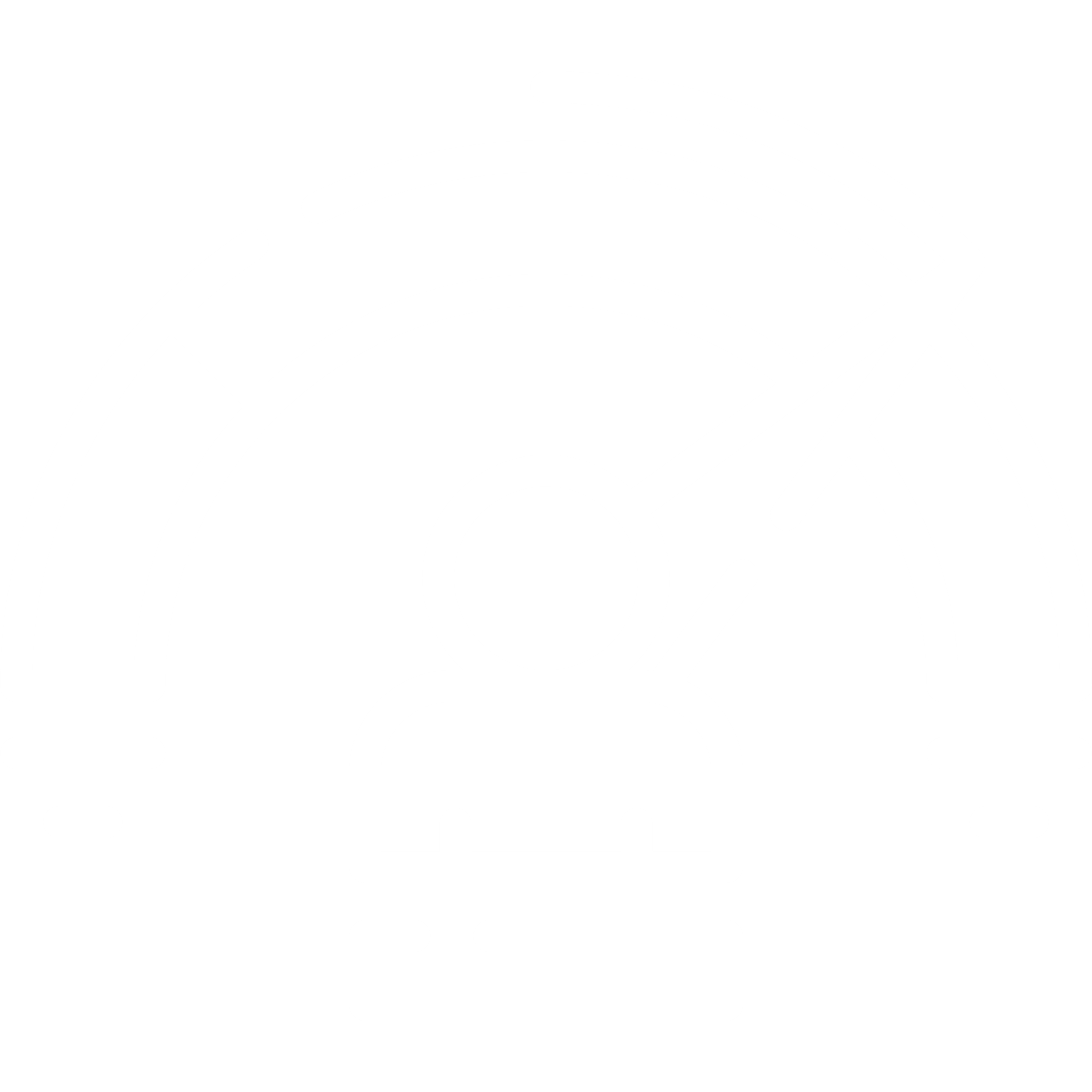 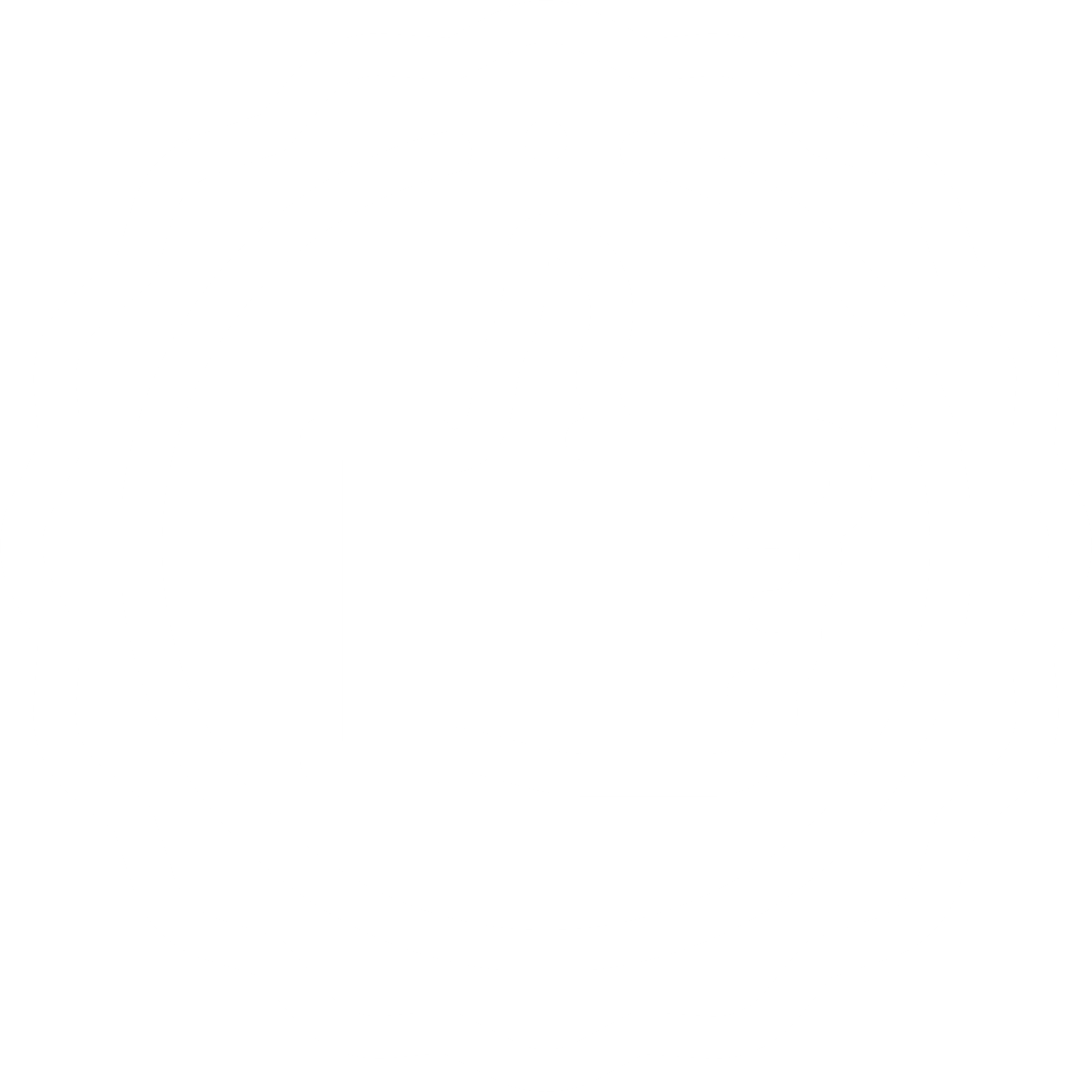 Communicate Effectively
FosterInnovation
Credible Connector
ShowCuriosity
Purposeful Collaborator
07
08
09
10
11
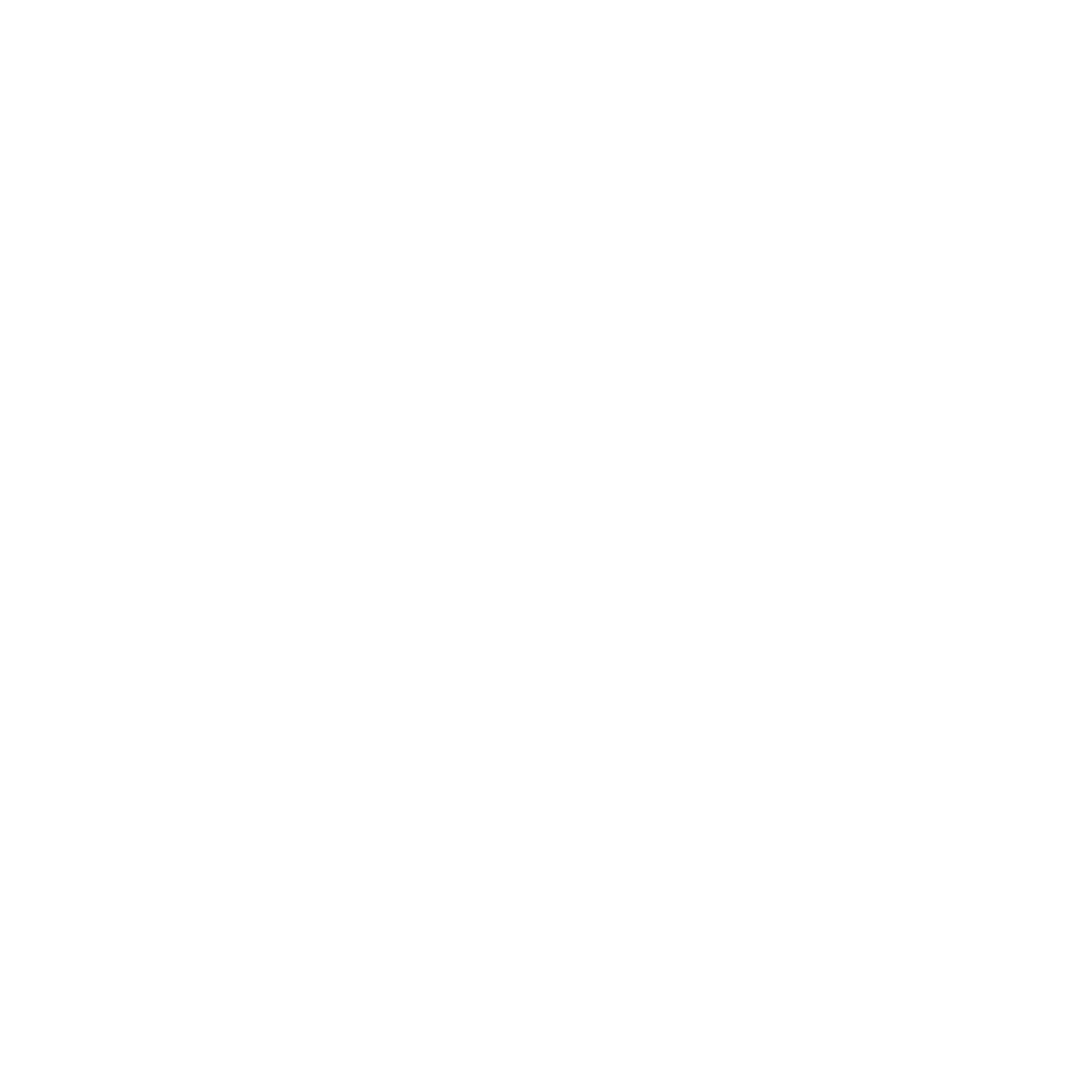 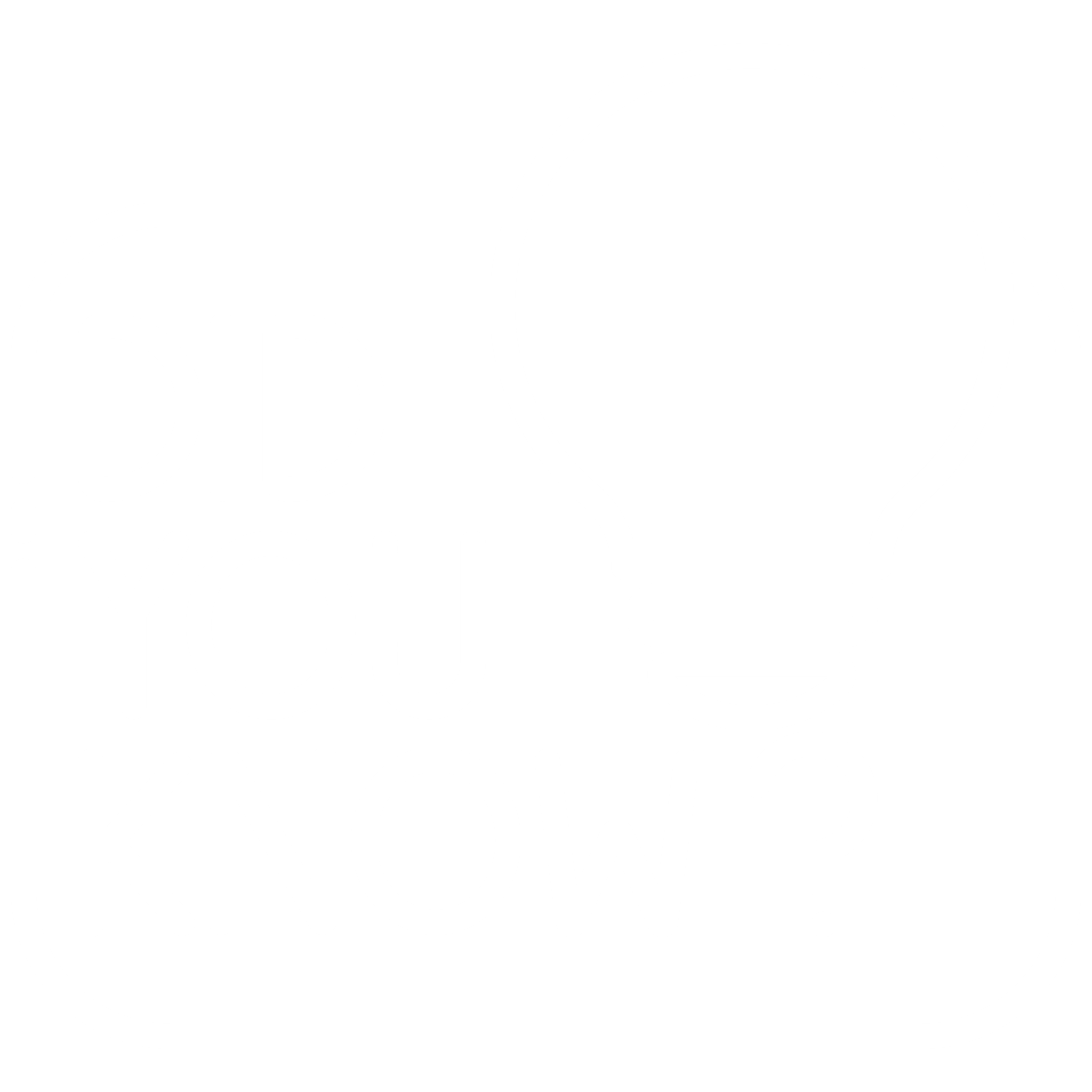 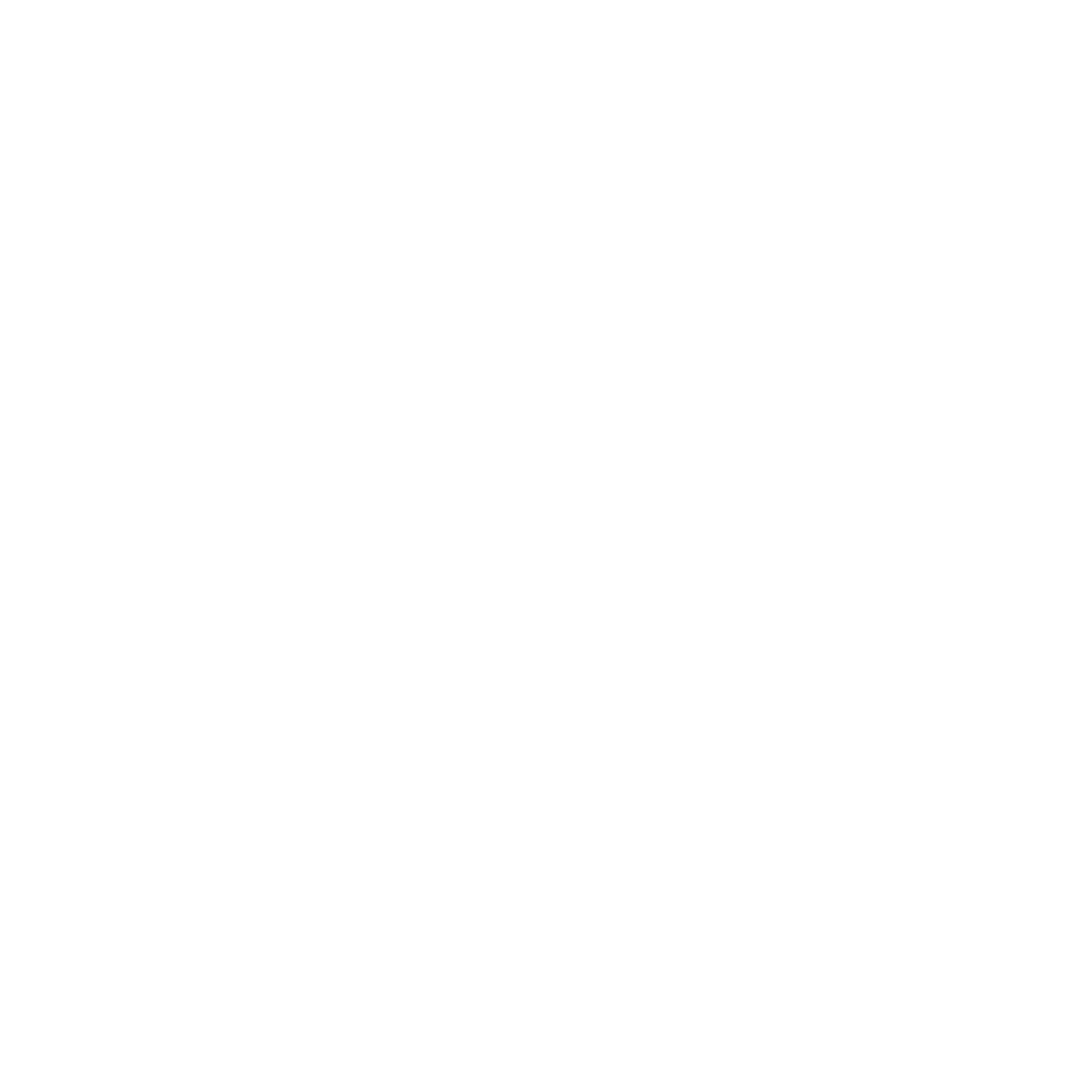 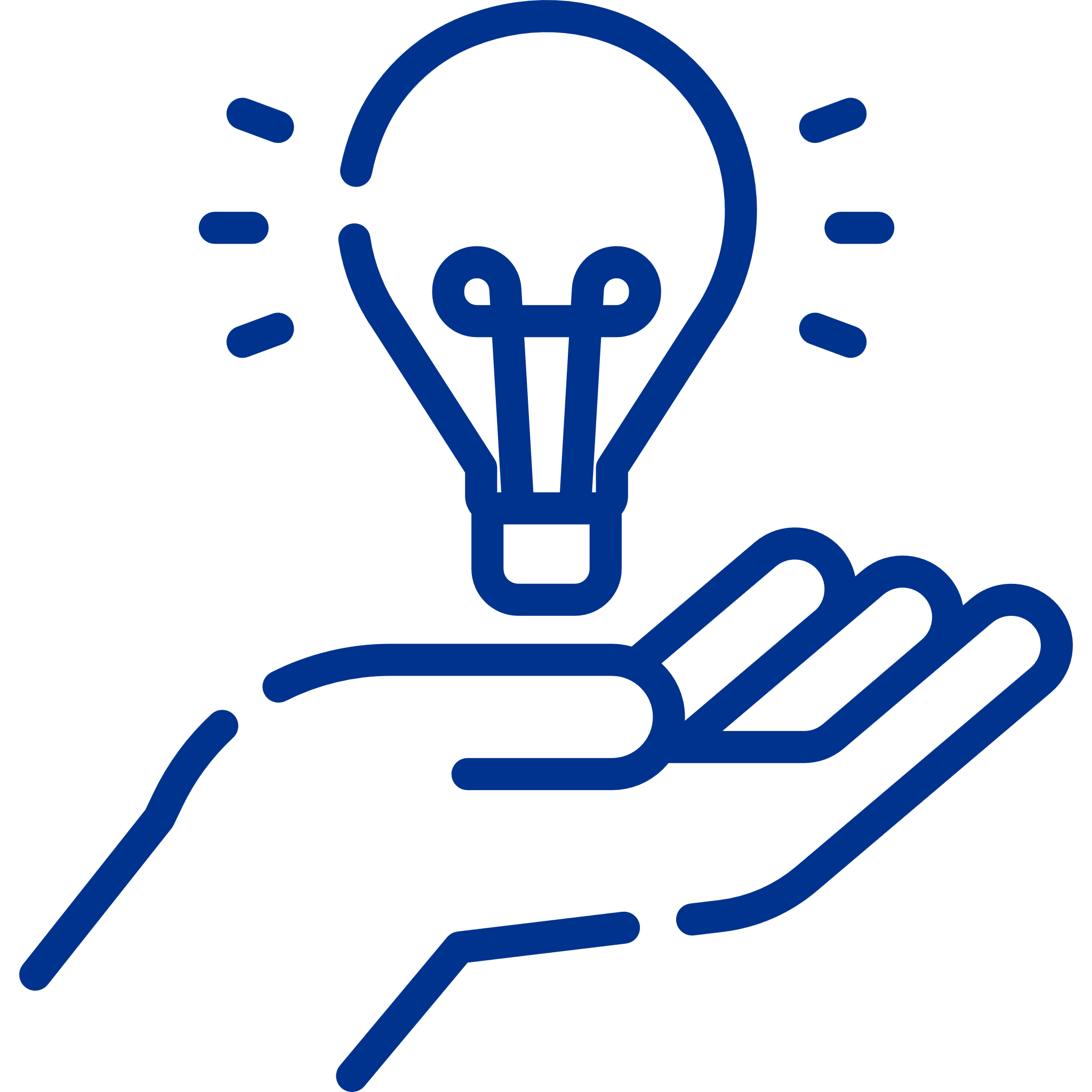 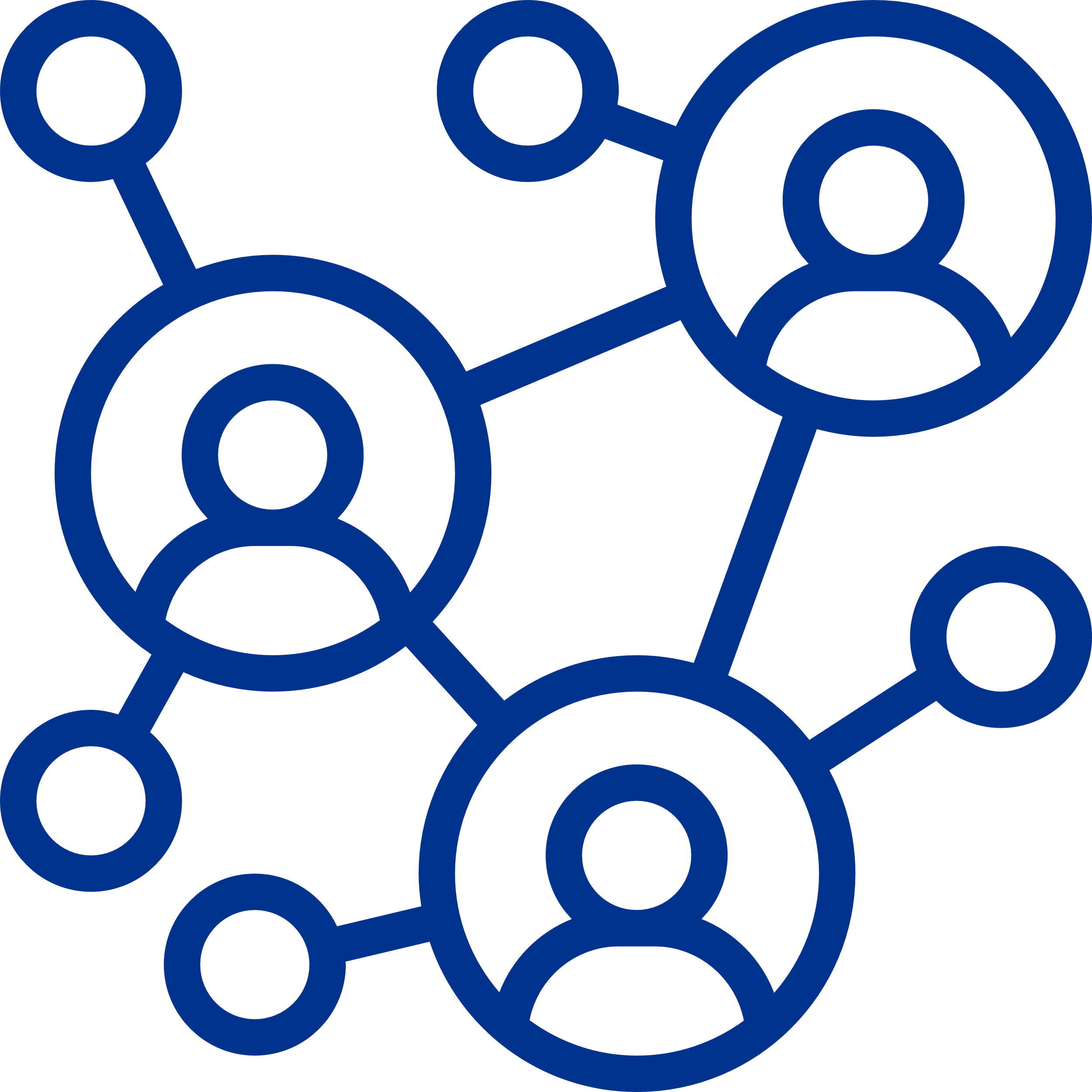 [Speaker Notes: (This can be a lengthy slide – please adjust as needed to fit agenda timings – if short on time pick 3 strengths to highlight and  show the audience where this information can be found on our careers site (paste onto the chat function): 

https://www.kpmgcareers.co.uk/graduate/applying-to-kpmg/is-kpmg-right-for-me/


1. Career Motivation
We want to see that you've thought about why you want to work for us in particular, and have thought carefully about your chosen programme and location so are you passionate about working for KPMG and clear on why you have applied for the role, and how your strengths align to the role?

2. Drive Quality
Are you:
Determined to accomplish results and achieve high quality results?
Proactive in taking ownership of tasks, pre-empting issues and being accountable for delivering excellent results?

3. Demonstrate Integrity
Are you:
Driven to ensure your work practices are transparent, and happy to challenge conduct or practice you believe to be unethical?
Happy to uphold ethical standards; championing and adhering to rules and guidelines?

4. Critical Thinker
Are you:
Comfortable analysing and interpreting complex information?
Able to see problems from a variety of lenses, and identify solutions?

5. Resilient Performer
Are you:
Able to maintain a positive attitude when faced with challenges which enables you to keep going and maintain the quality of your work?
Aware of your own emotions and able to frame difficulties in a constructive manner?

6. Leverage Technology
Are you:
Curious about the changes and opportunities that new technology brings, and eager to implement these in your work?
Able to share these learnings with those around you?

7. Communicate Effectively
Are you:
Able to use clear verbal and written communication styles to accurately deliver your message?
Someone who leaves an impact by communicating knowledgably, ensuring your message is clearly understood?

8. Foster Innovation
Are you:
Able to adapt to uncertain, complex and ambiguous situations, and flourish through working in new ways?
Able to quickly adapt to new circumstances, read new situations and propose new ideas and solutions appropriately?

9. Credible Connector
Are you:
Someone who enjoys taking the time to truly understand others, taking an interest in their opinions, goals and individual needs?
Able to build lasting relationships; enjoying getting to know new people and maintaining relationships with them?

10. Show Curiosity
Are you:
Inquisitive, constantly seeking out new information and feedback, always striving to improve and develop?
Able to learn from your mistakes, grasping new things quickly and applying learning with immediate effect?

11. Purposeful Collaborator
Are you:
Proactive in reaching out to others to ensure that you have the right people involved to maximise outcomes?
Someone who contributes to a positive and supportive environment by constructively resolving team challenges, taking an inclusive approach and embracing different perspectives?]
Why an Apprenticeship?. Earn whilst you learn. Invaluable experience in a big 4 firm. Exposure to a multitude of different opportunities . No student debt . Everyday is different
My Day in the Life:. Flexibility to work from home, the office or client site. After office social events i.e. Boxercise, First Friday drinks and Summer BBQ’s. Organise my time and prioritise my own tasks, any coaching tasks I may have, along with daily team catch upsDay to Day Tasks include:. Testing of COS and Admin Expenses. Journals Screening. Board minute review. Sales Cut Off Trend Analysis
Wrap Up:. Remember to do a lot of research about the company before applying and try to understand why you would be a good fit for KPMG along with KPMG being a good fit for you. Take your time with your applications!. Be yourself in the interview stages of the assessment centreThank you for listeningLinkedIn: AmyDowsing